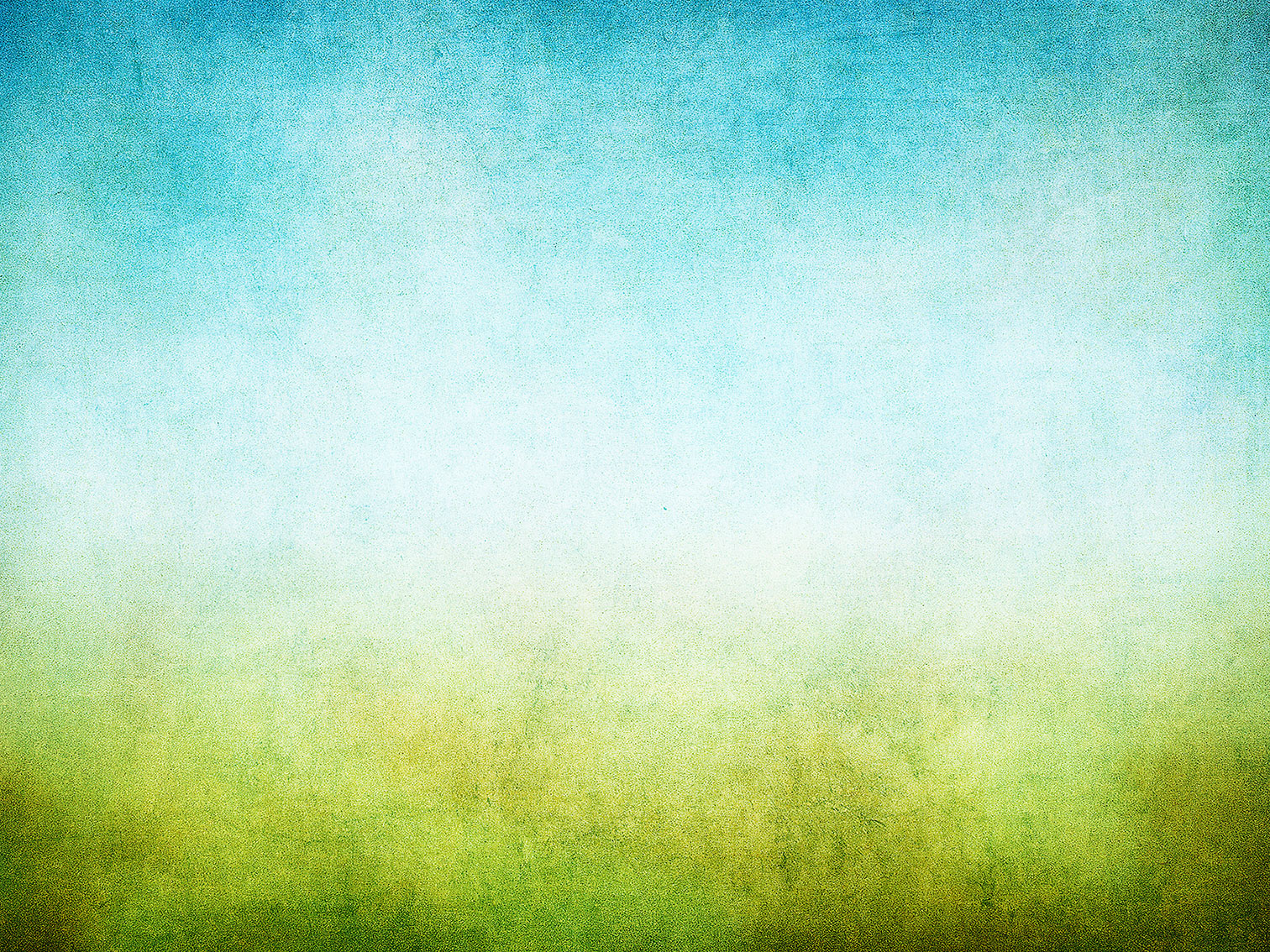 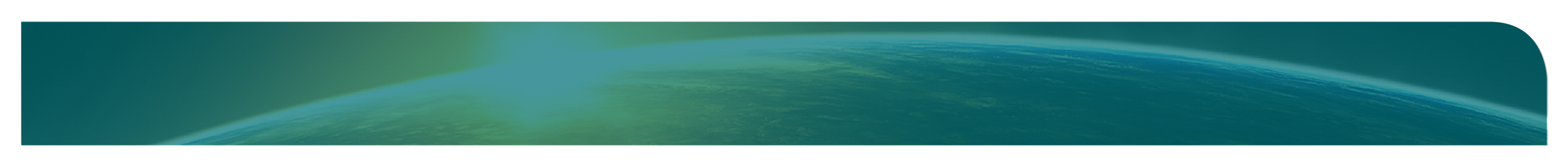 Third National Climate Assessment
Climate Change Impacts in the United States
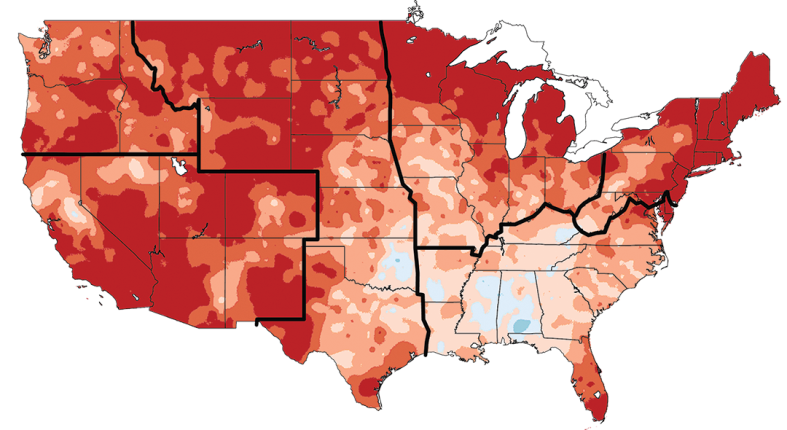 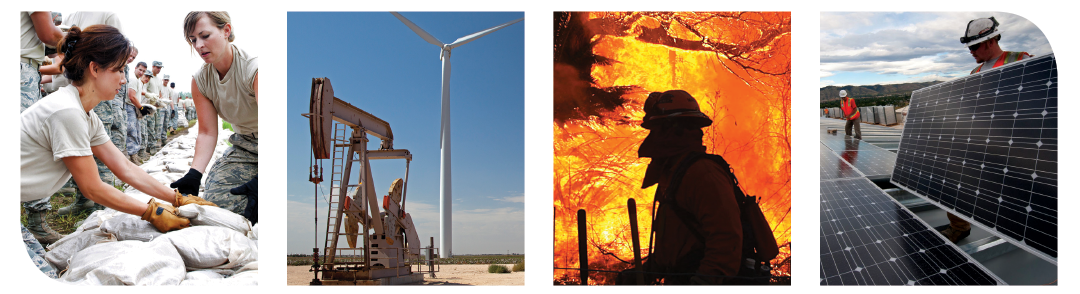 Emily Therese Cloyd
May 15, 2014
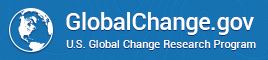 US Global Change Research Program
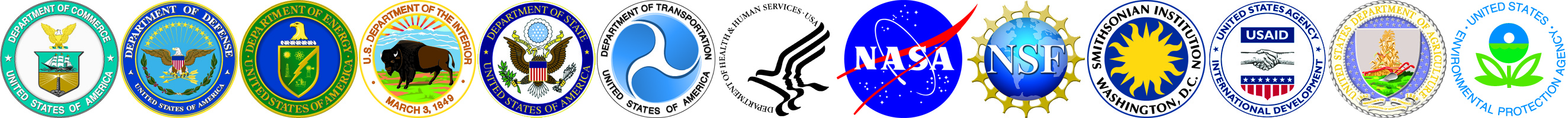 Global Change Research Act (1990): 

“To provide for development and coordination of a comprehensive and integrated United States research program which will assist the Nation and the world to understand, assess, predict, and respond to human-induced and natural processes of global change.”
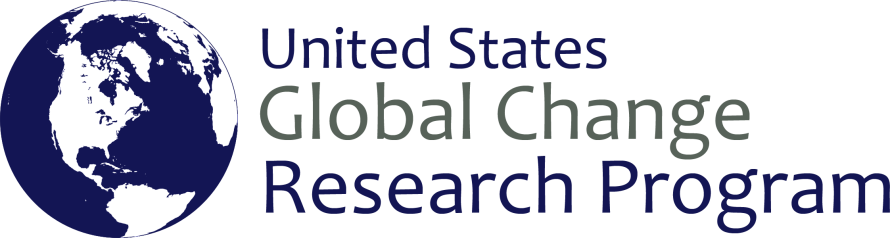 13 Federal Departments & Agencies + Executive Office of the President
More information:
http://www.globalchange.gov
[Speaker Notes: The Global Change Research Act, passed in 1990, established the US Global Change Research Program to coordinate global change research across the federal government]
National Climate Assessment:GCRA (1990), Section 106
…not less frequently than every 4 years, the Council… shall prepare… an assessment which –
integrates, evaluates, and interprets the findings of the Program (USGCRP) and discusses the scientific uncertainties associated with such findings;
analyzes the effects of global change on the natural environment, agriculture, energy production and use, land and water resources, transportation, human health and welfare, human social systems, and biological diversity; and
analyzes current trends in global change, both human- induced and natural, and projects major trends for the subsequent 25 to 100 years.
[Speaker Notes: The National Climate Assessment is one of the requirements of the Global Change Research Act. Section 106 of the act requires an assessment every four years that:
 synthesizes the science of global change
 discusses the impacts of global change in a number of socioeconomic sectors
 and analyzes trends in global change for the next 25 to 100 years]
The Third National Climate Assessment
Goal
Enhance the ability of the United States to anticipate, mitigate, and adapt to changes in the global environment.
Vision
Advance an inclusive, broad-based, and sustained process for assessing and communicating scientific knowledge of the impacts, risks, and vulnerabilities associated with a changing global climate in support of decision-making across the United States.
[Speaker Notes: With this next round of assessment, we will maintain a focus on synthesizing the best-available science while also looking to provide that science to users in such a way that it can support decisions about how we prepare for and respond to climate change.

In order to achieve this, we have set our sights on creating a process that reaches beyond the federal government to include state, local, and tribal governments, the business community, academic institutions, non-profit organizations, and many others that contribute to and use assessments.]
Outline for Third NCA Report
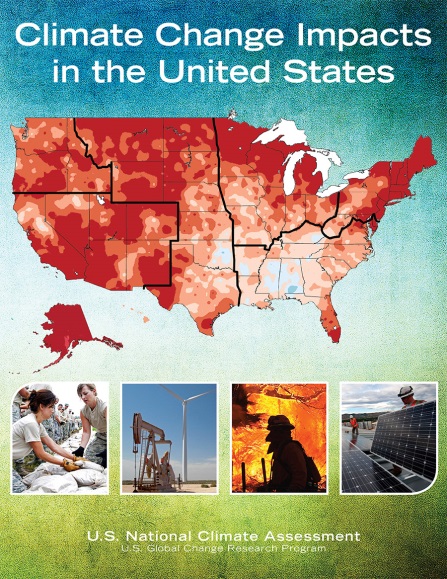 Climate Change and the American People

Overview and Report Findings

Our Changing Climate

Sectors & Sectoral Cross-cuts

Regions & Biogeographical Cross-cuts

Responses

Appendices
Read online or download at:
http://nca2014.globalchange.gov
[Speaker Notes: Outline for the Third NCA Report – chapters on climate science, sectors and sectoral cross-cuts, regions, society’s responses – new for this report, future research needed, and the long-term assessment process]
Sectors
Water Resources

Energy Supply and Use

Transportation

Agriculture

Forests

Ecosystems and Biodiversity

Human Health
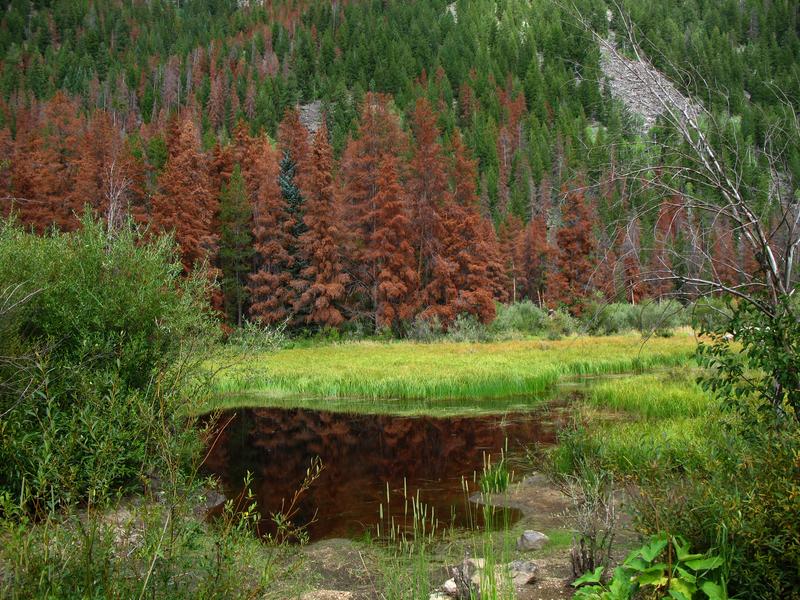 [Speaker Notes: The sectors – most of which are required by the Global Change Research Act]
Sectoral Cross-Cuts
Energy, Water, and Land Use

Urban Systems and Infrastructure

Indigenous Peoples, Lands, and Resources

Land Use and Land Cover Change

Rural Communities

Biogeochemical Cycles
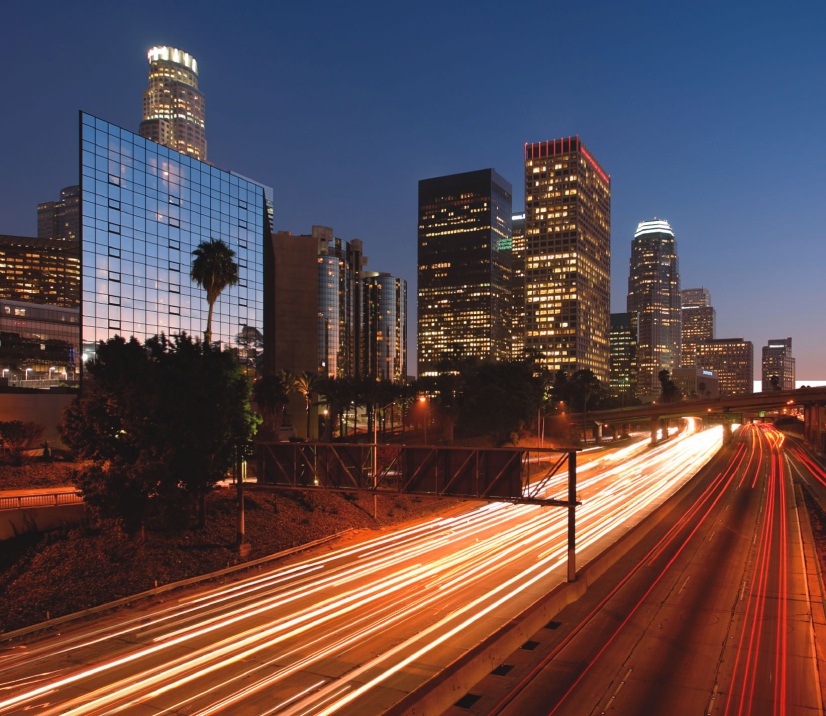 [Speaker Notes: New for this report are chapters focusing on a number of cross-cutting issues]
Regions & Biogeographical Cross-Cuts
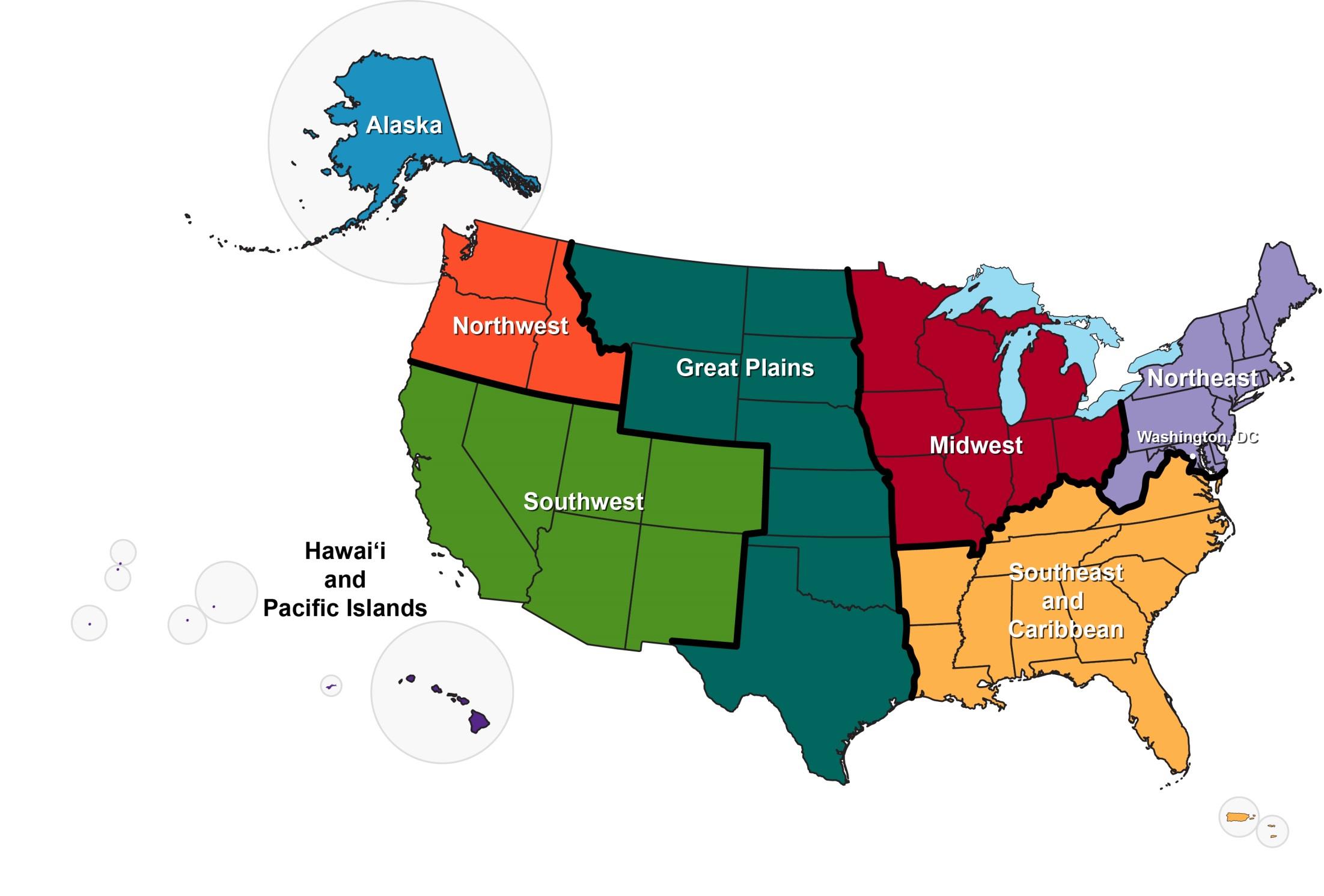 Oceans and Marine Resources
Coasts
[Speaker Notes: There are eight regions – drawn along state boundaries – and chapters on coasts and on oceans]
Responses
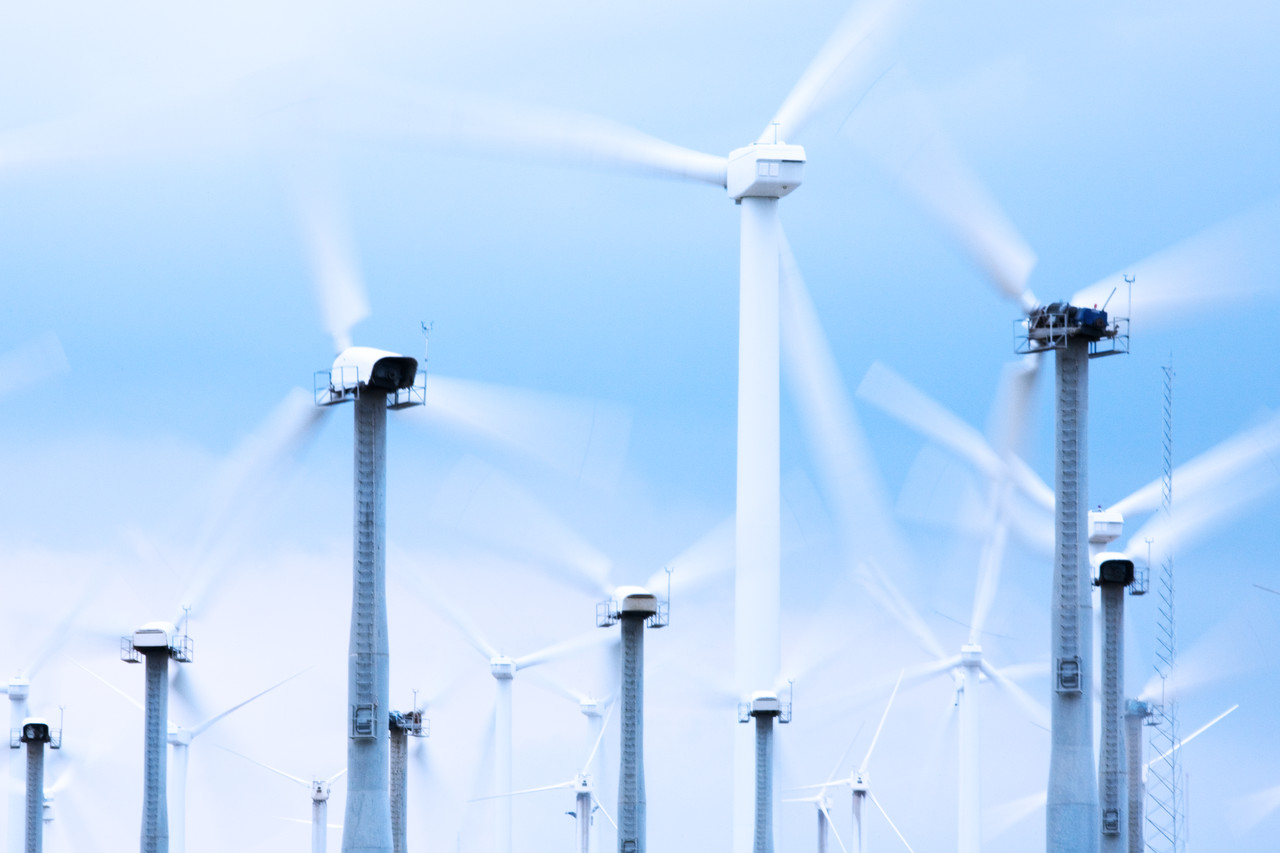 Decision Support

Mitigation

Adaptation

Research Needs

Sustained Assessment
Appendices
Process

Information Quality 

Climate Science Supplement

Frequently Asked Questions

Scenarios and Models

Future Assessment Topics
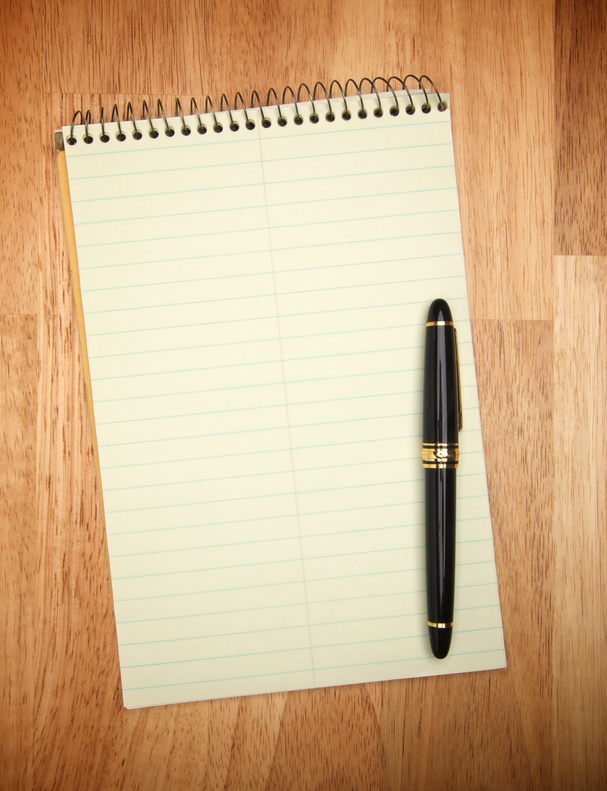 Climate Change and the American People
“Climate change, once considered an issue for a distant future, has moved firmly into the present.”

“…the evidence of human-induced climate change continues to strengthen and impacts are increasing across the country.”

“…there is still time to act to limit the amount of change and the extent of damaging impacts.”
nca2014.globalchange.gov
Overview & Highlightsnca2014.globalchange.gov/highlights
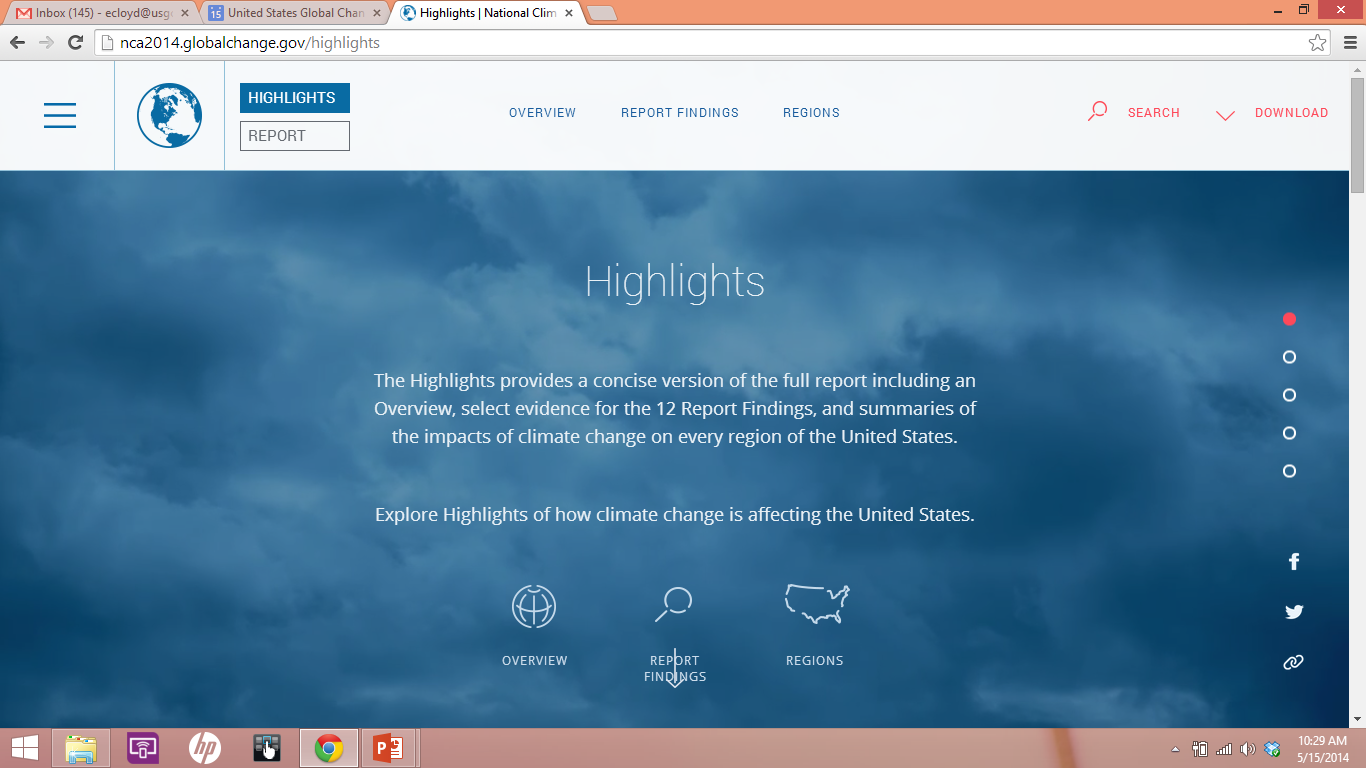 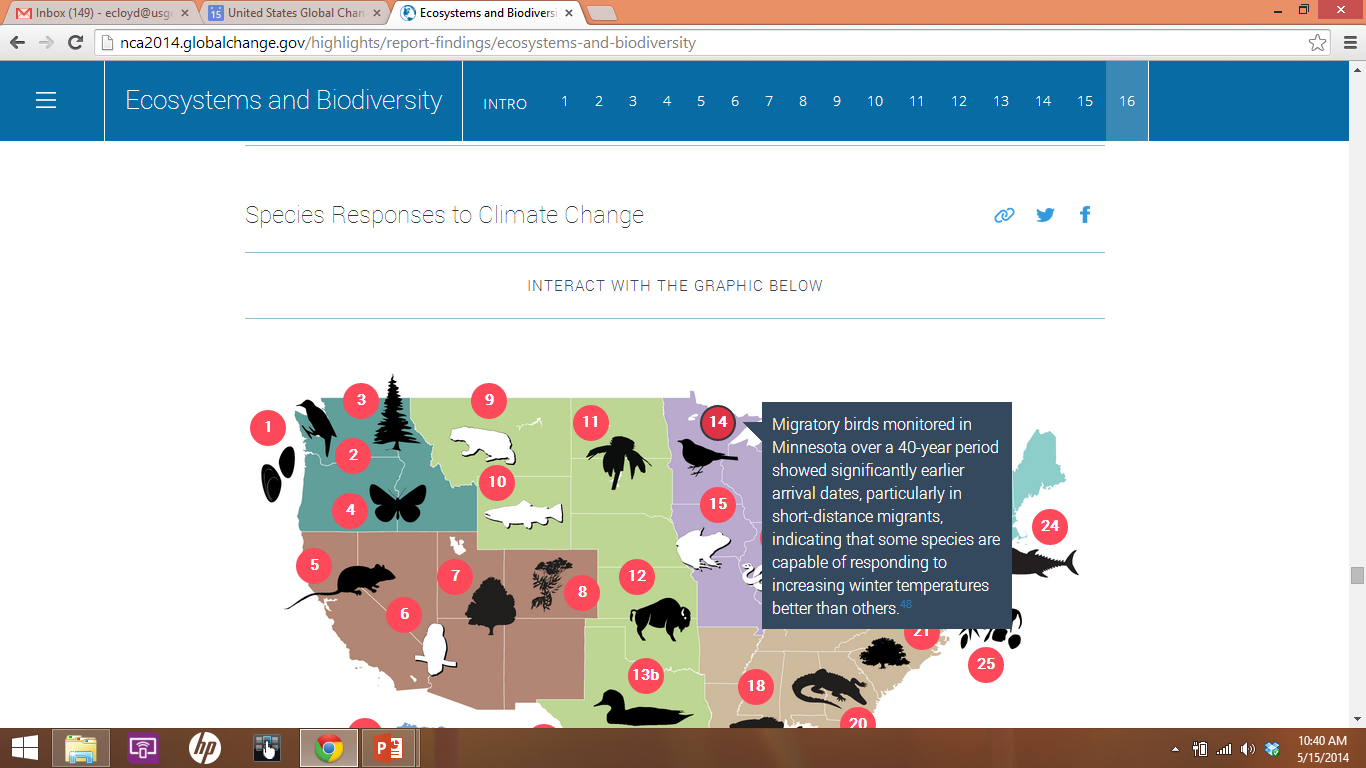 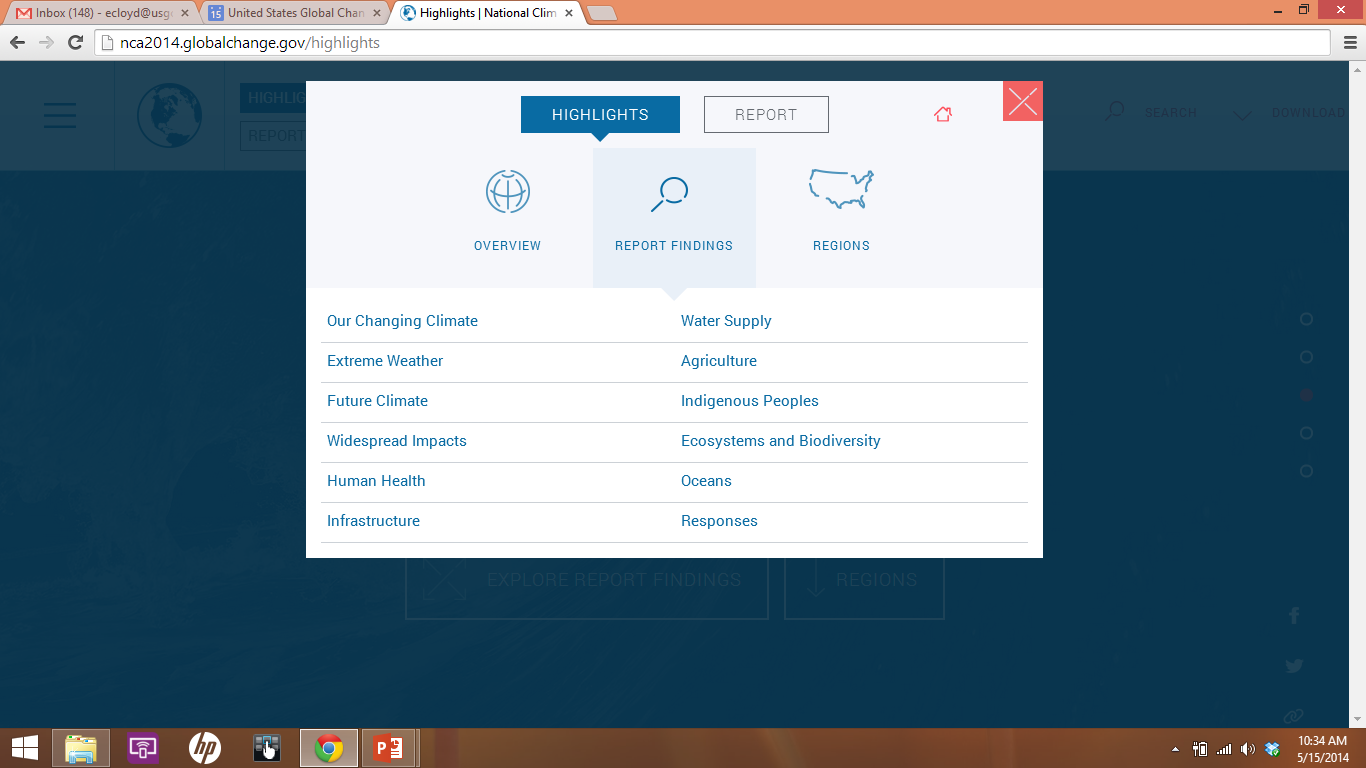 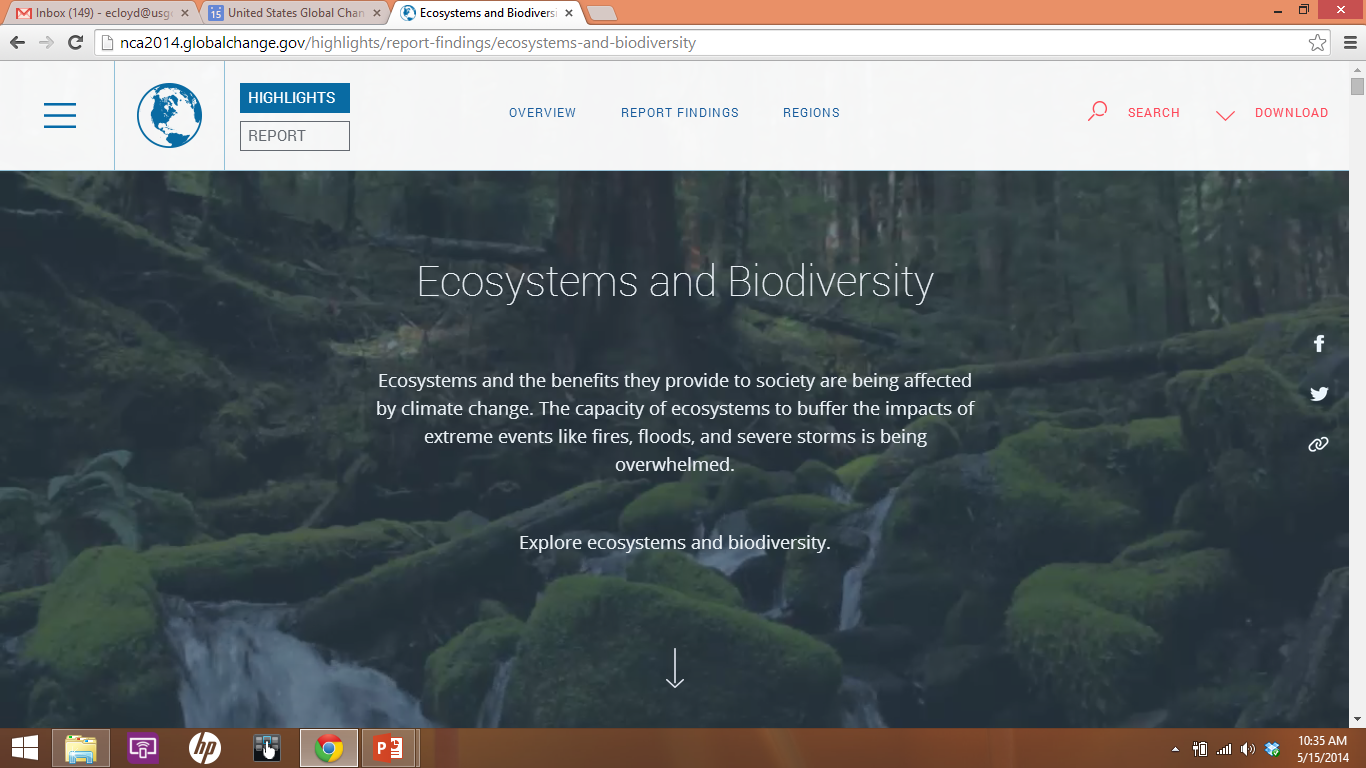 Full Reportnca2014.globalchange.gov/report
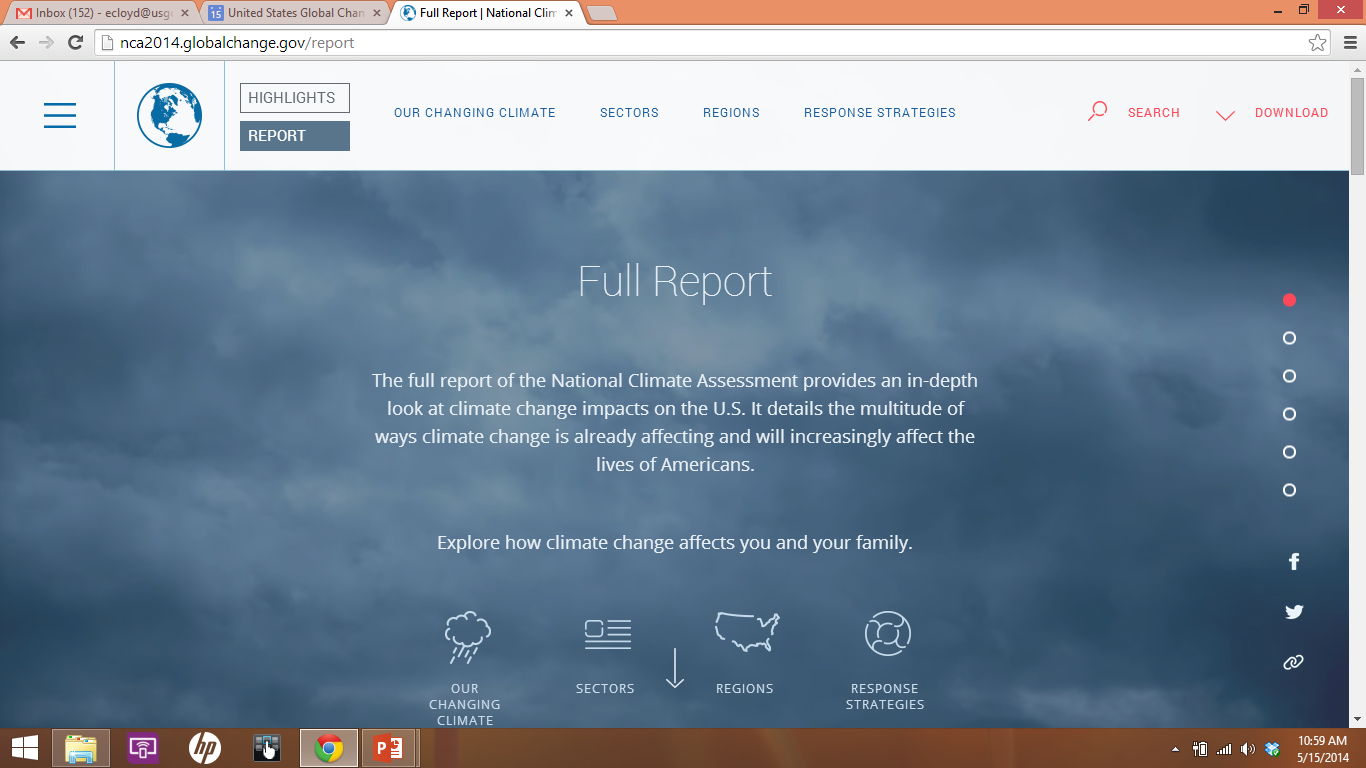 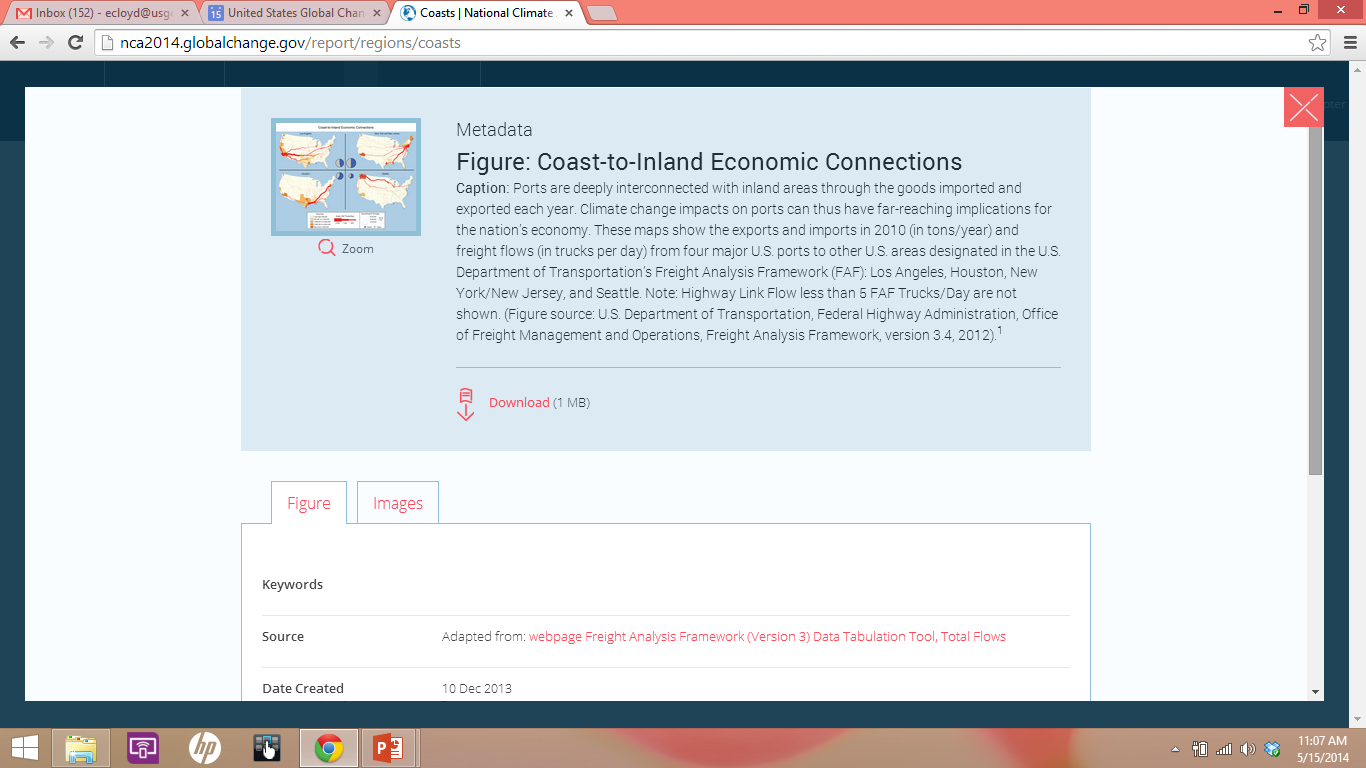 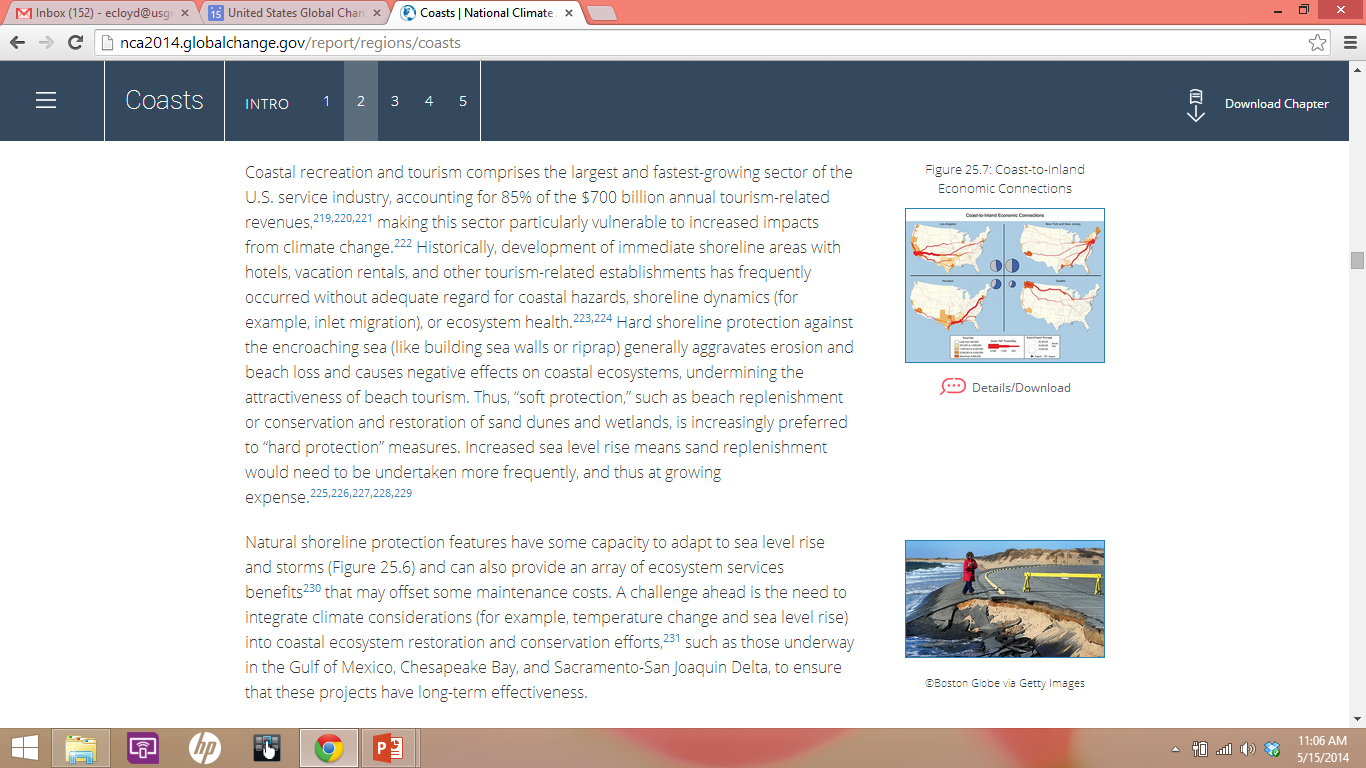 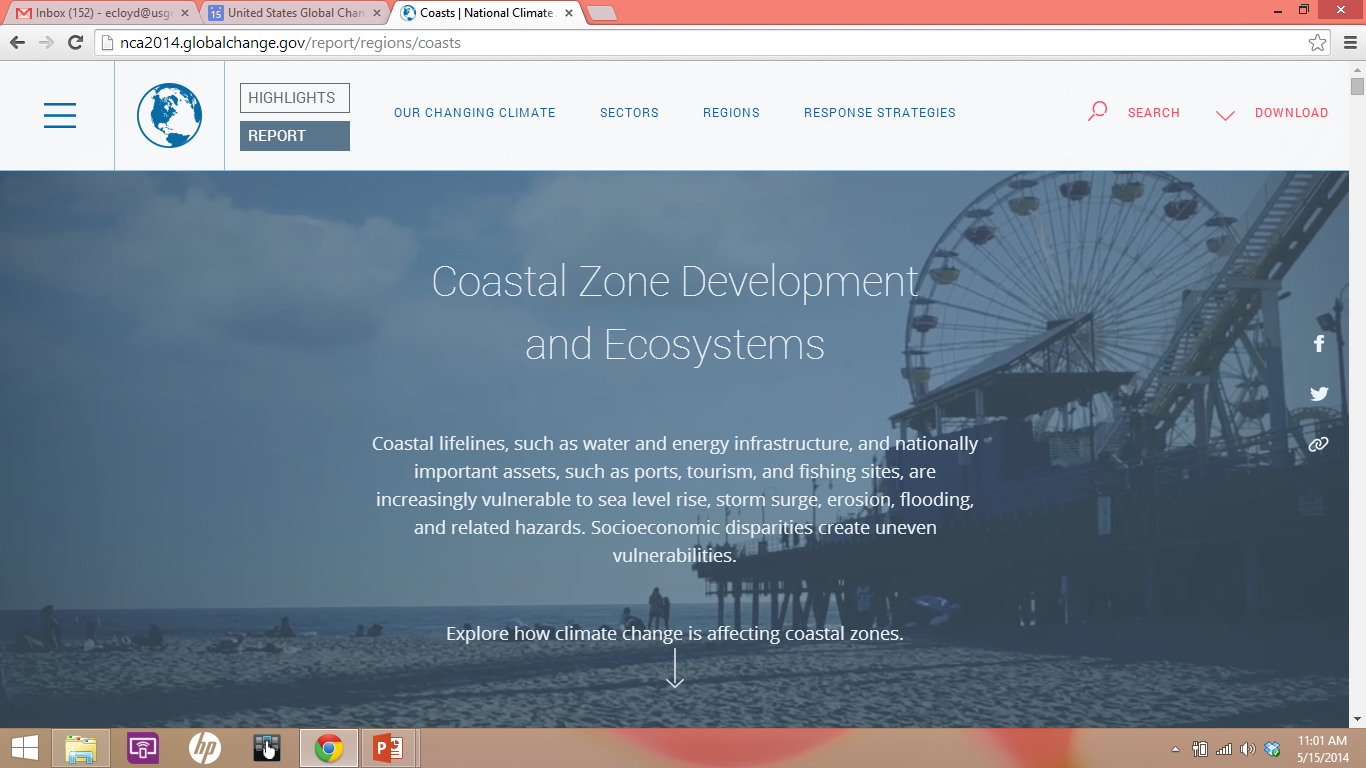 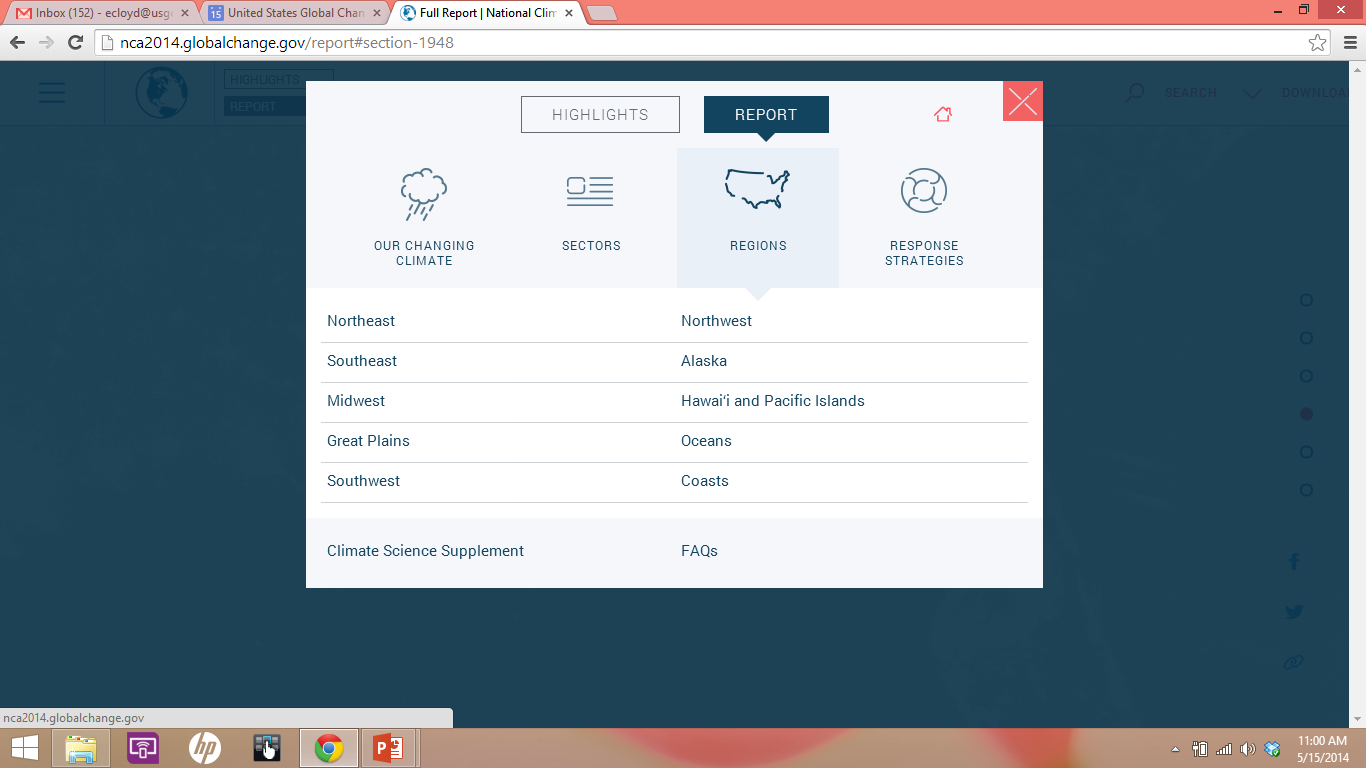 Downloadable Materialswww.globalchange.gov/nca3-downloads-materials
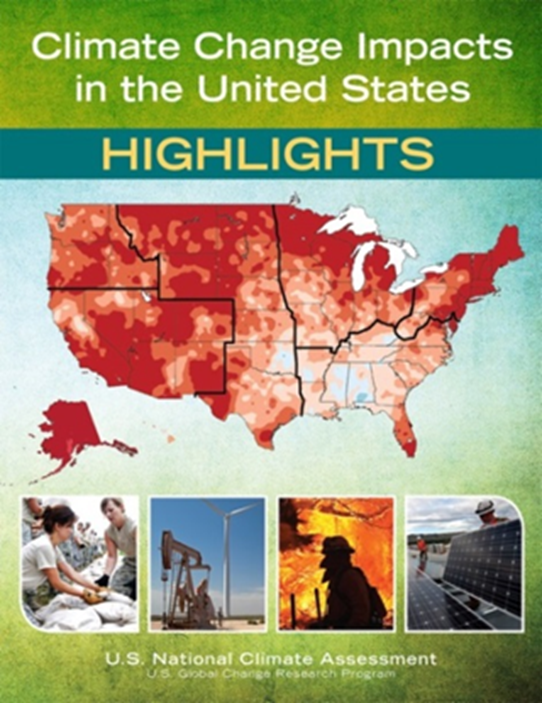 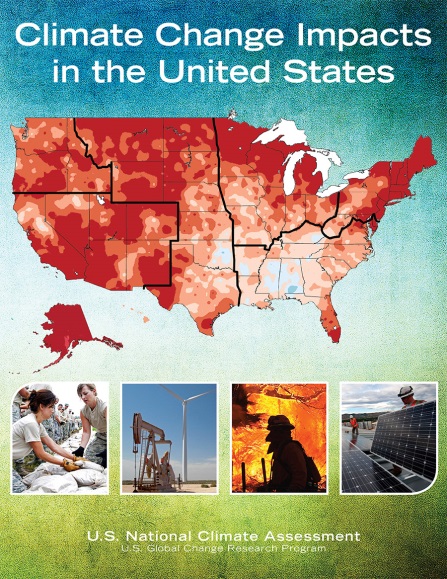 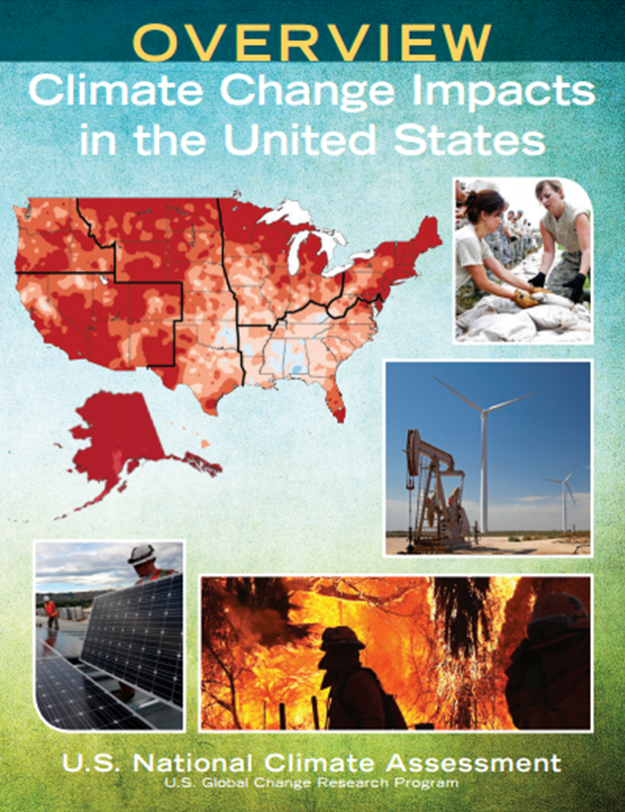 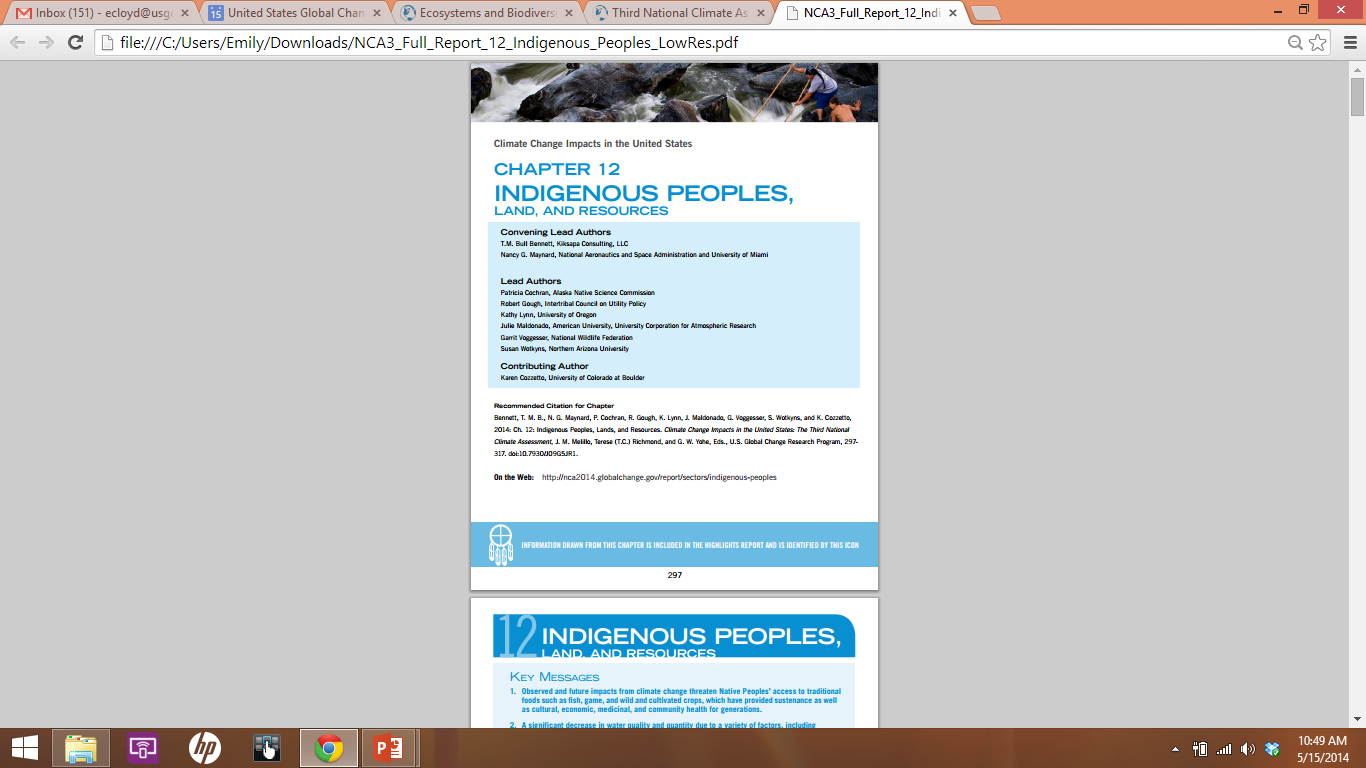 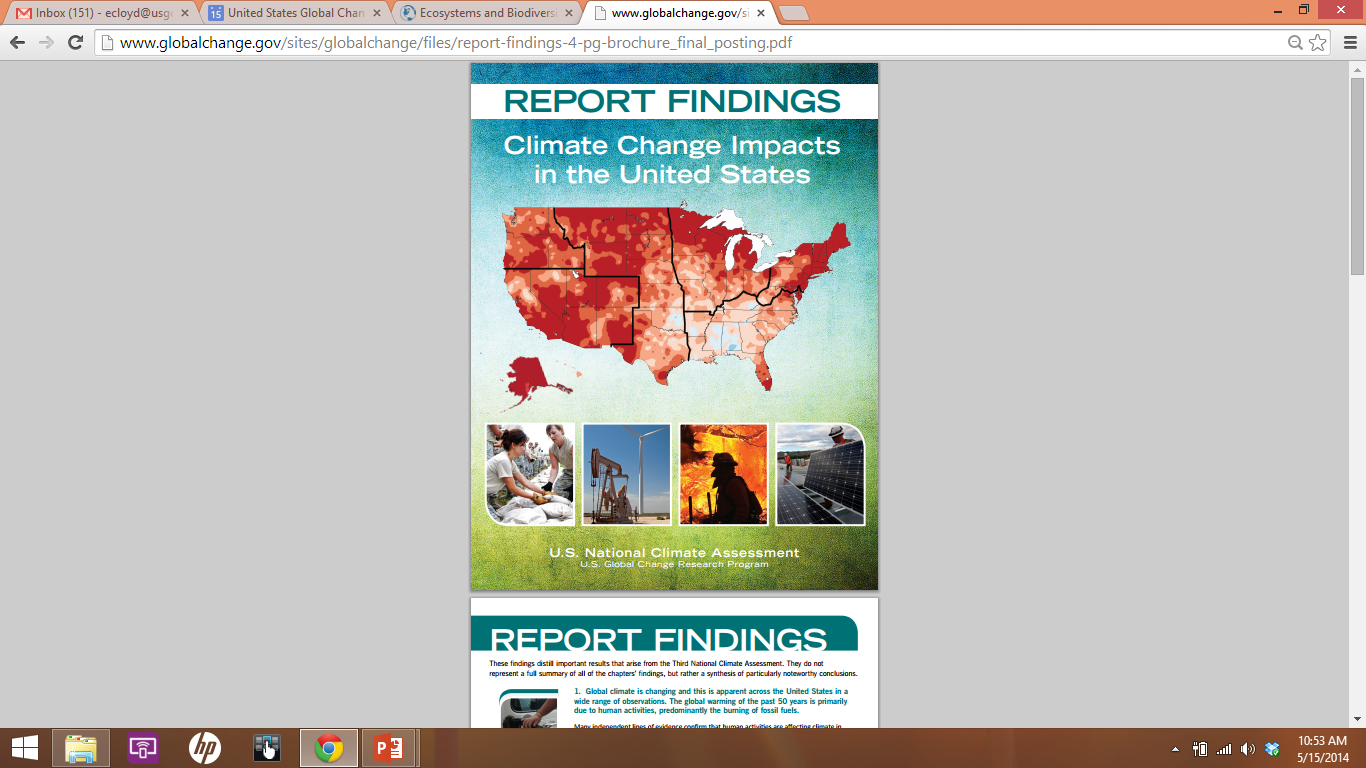 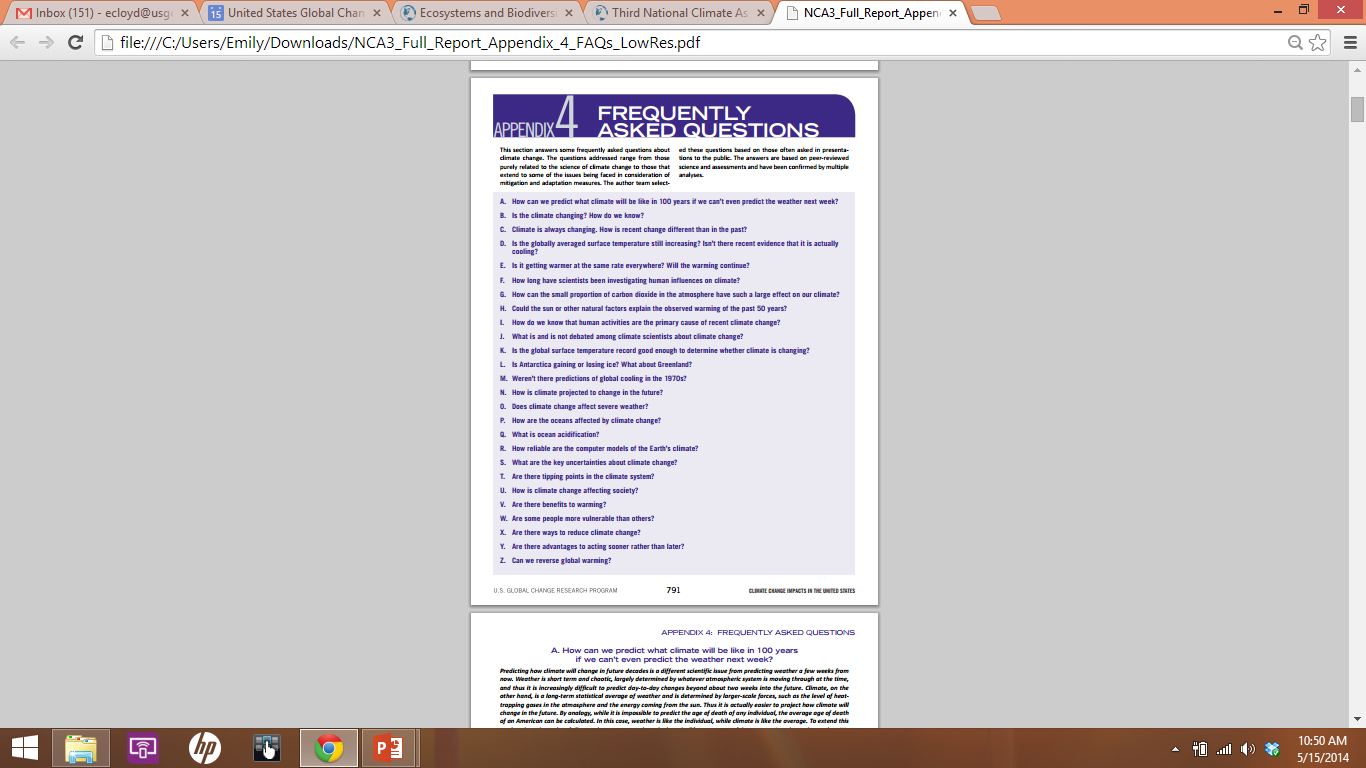 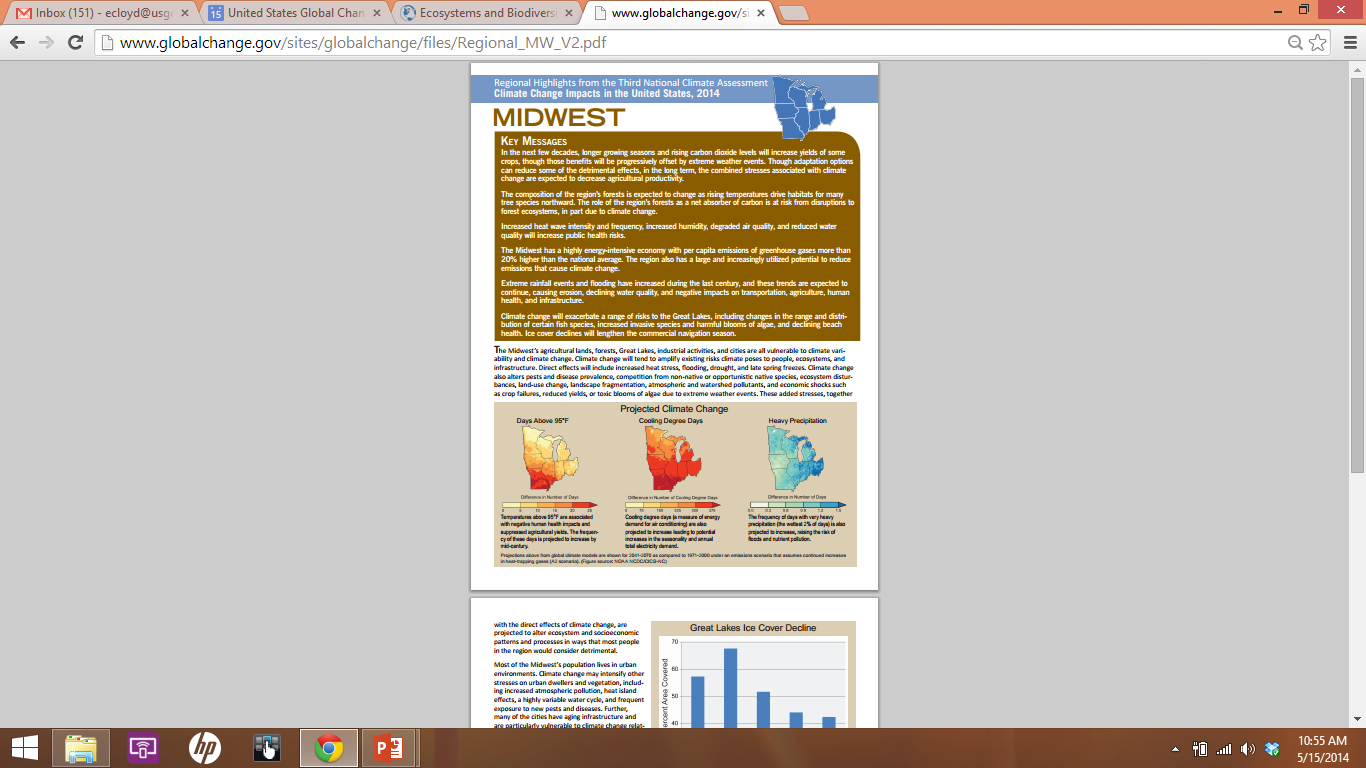 White House Resourceswww.whitehouse.gov/climate-change
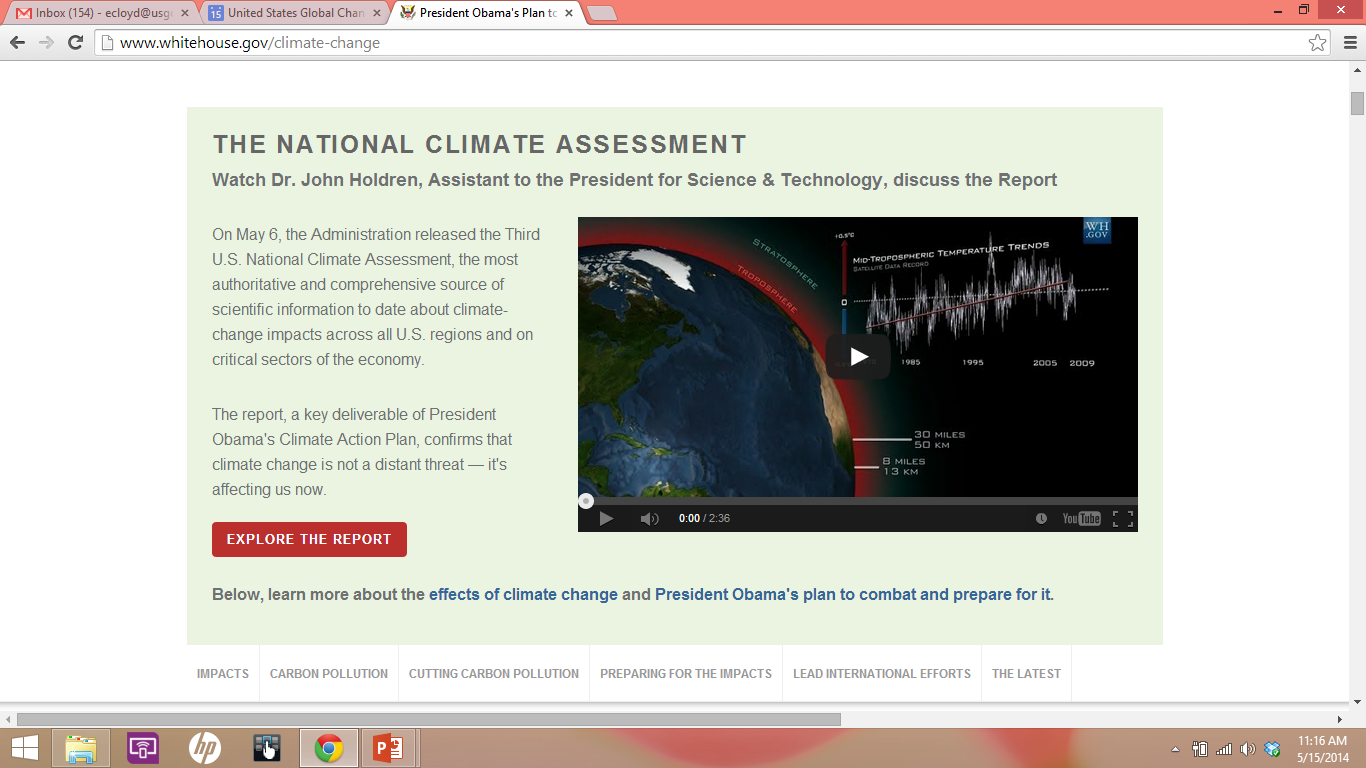 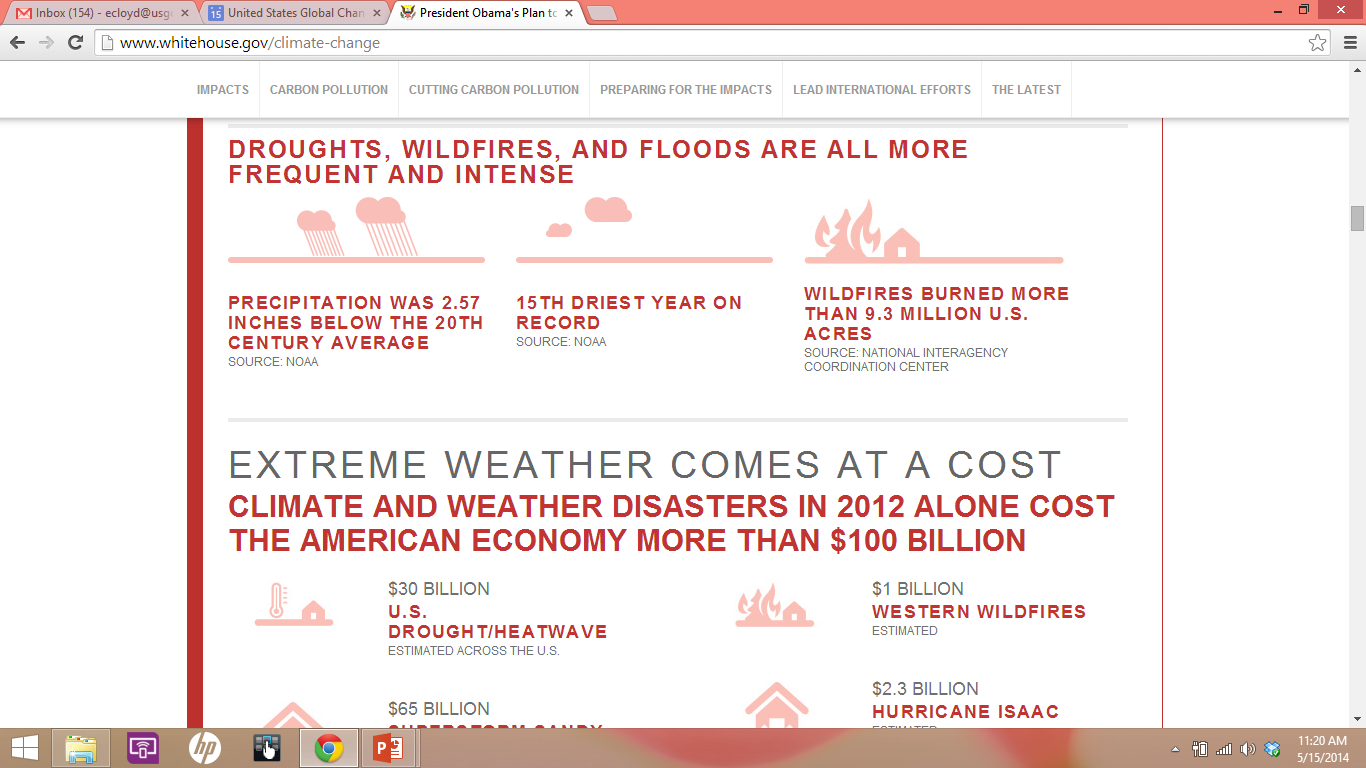 External Resourceswww.globalchange.gov/engage/external-resources
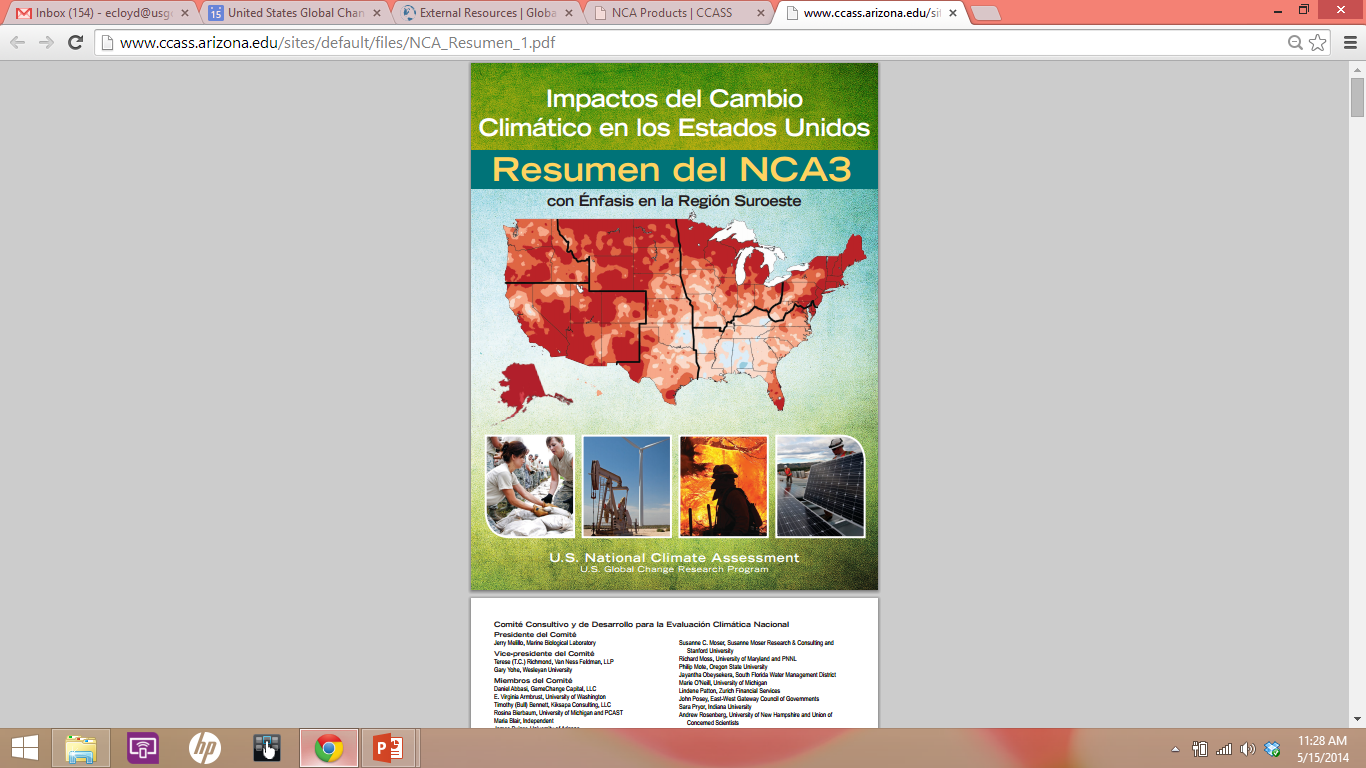 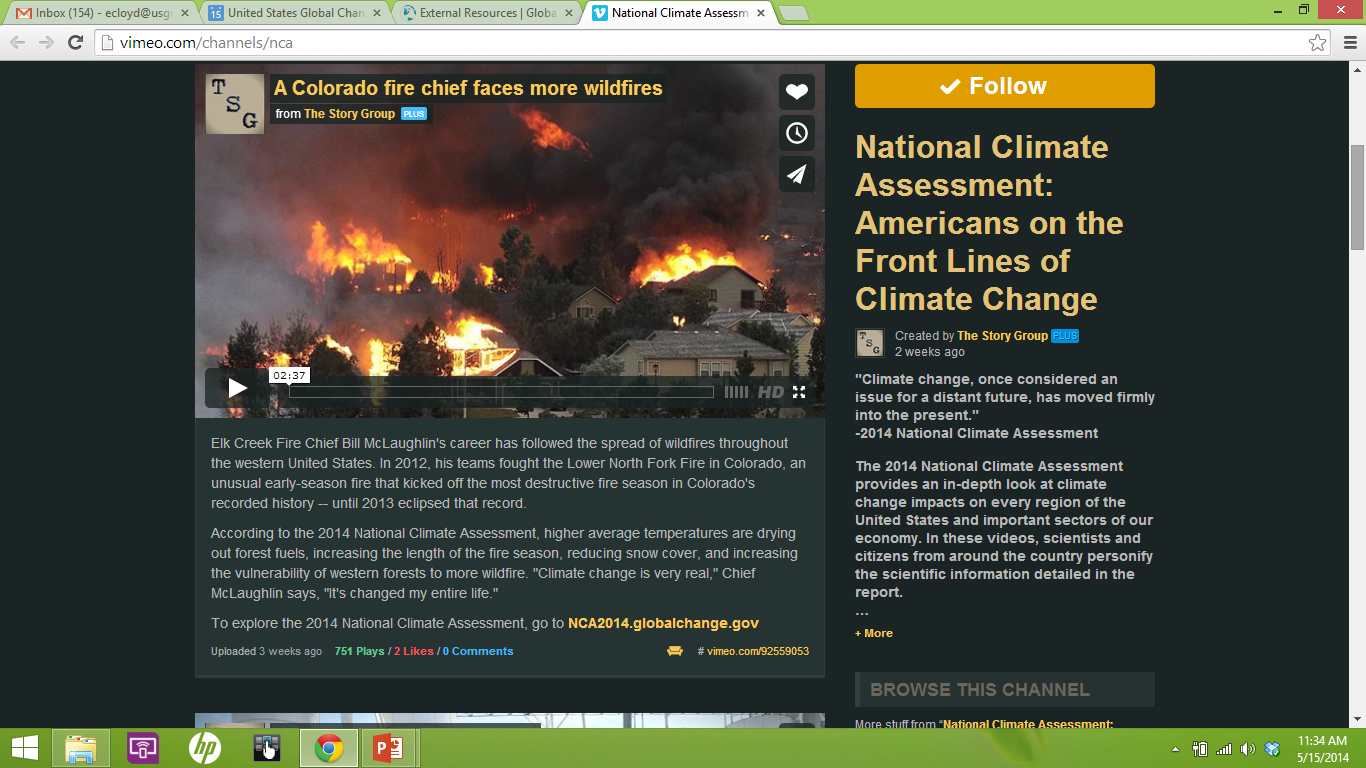 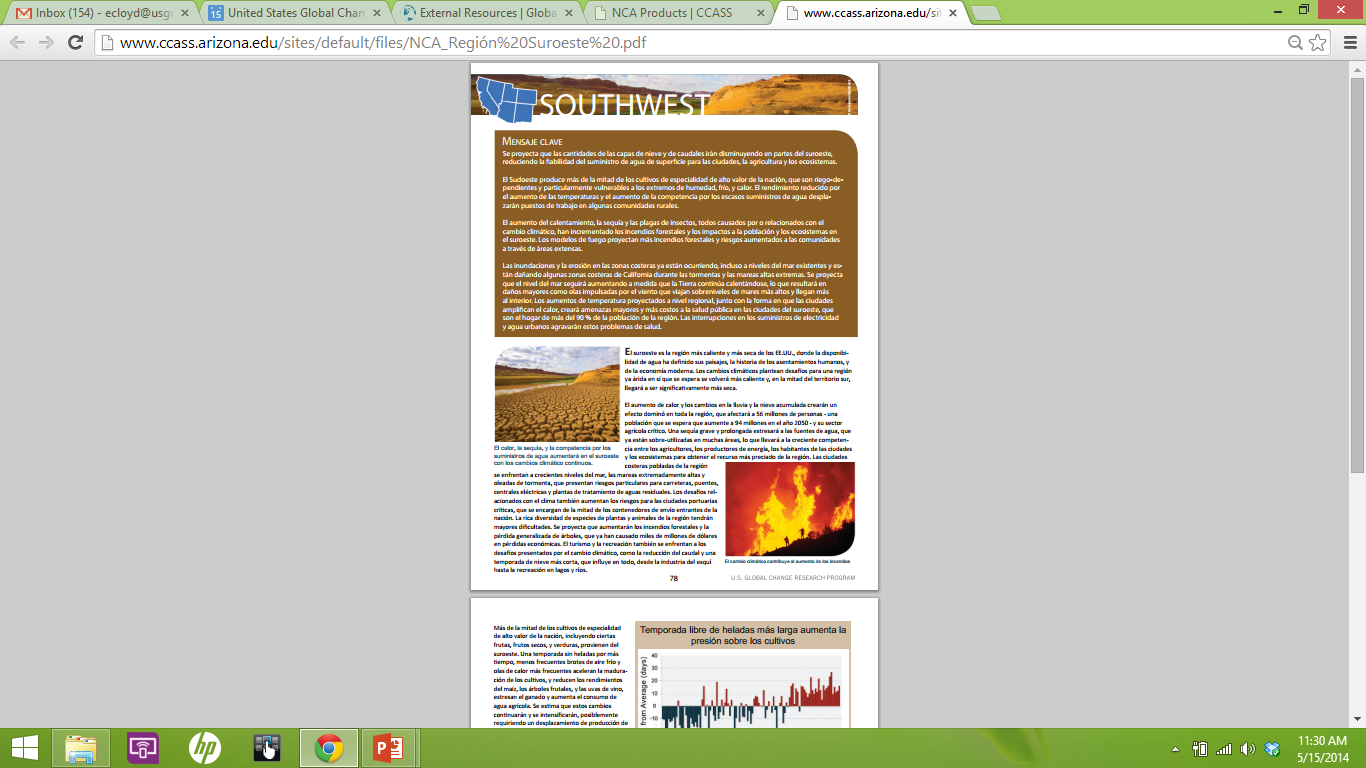 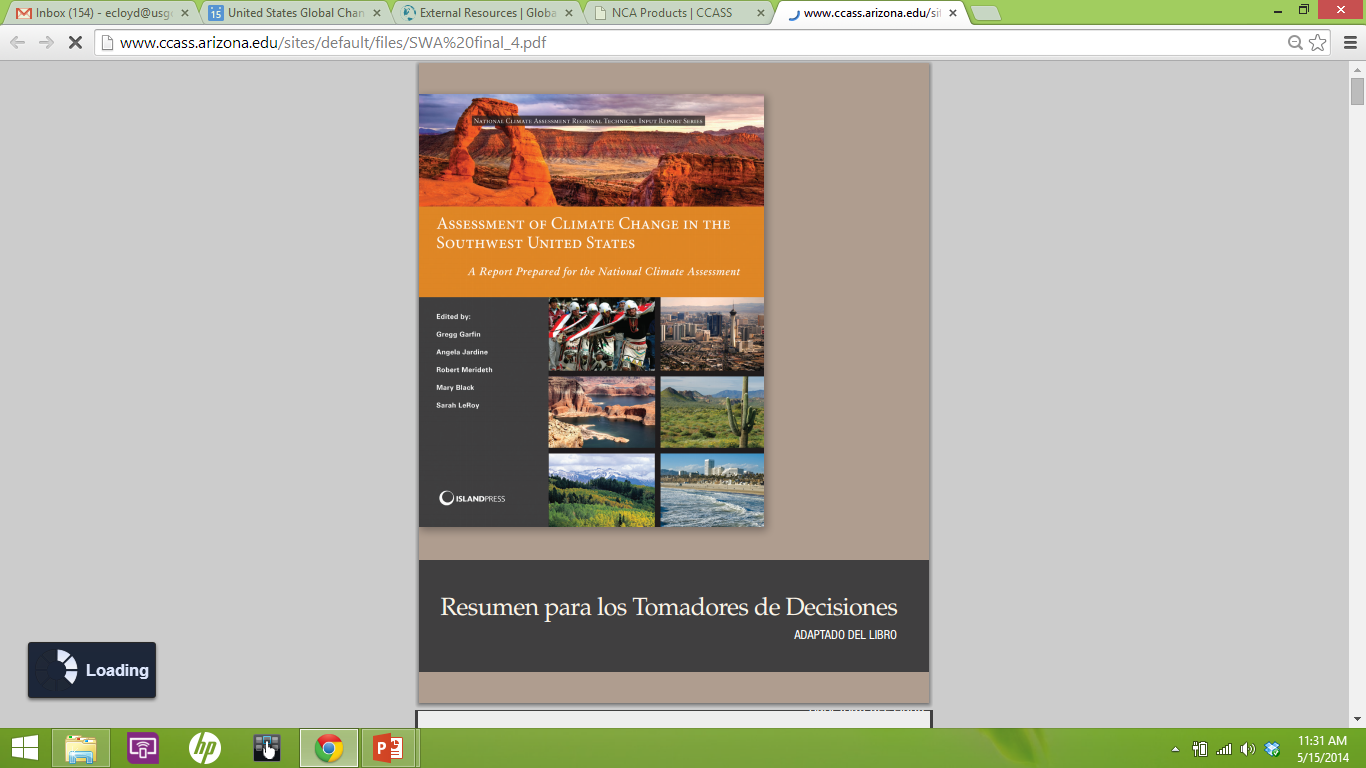 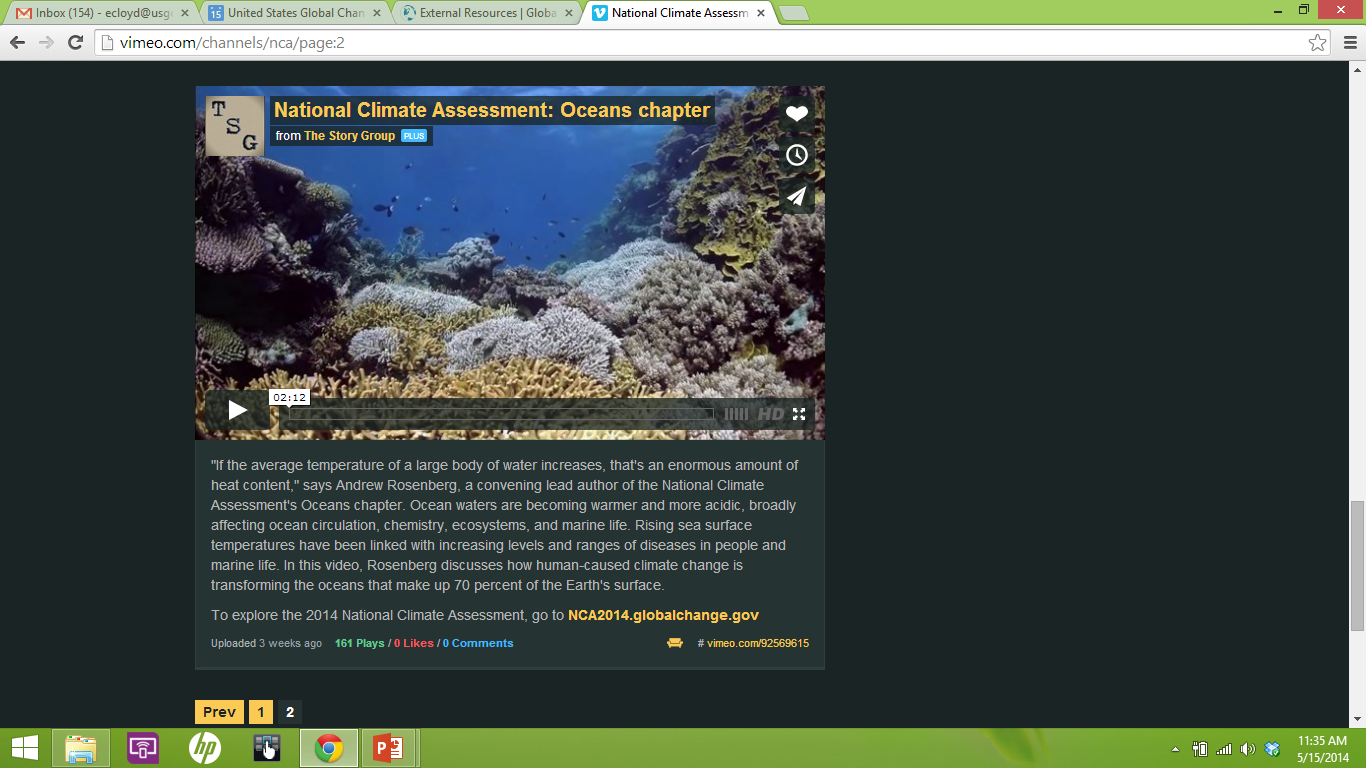 Spanish language resources:
http://www.ccass.arizona.edu/nca
Videos: Chapters & Americans on the Front Lines
http://vimeo.com/channels/nca
NCAnet: Partners in Assessment
Online at http://ncanet.usgcrp.gov

Host events that leverage NCA
Translate & share NCA with members and stakeholders
Toolkit of materials related to USGCRP and the NCA
130+ partner organizations

Professional societies
Academic institutions and consortia
Non-governmental organizations
Local and state government departments
Private sector
[Speaker Notes: Building a sustained assessment process relies on building a network of partners within and outside of the federal government who can help create, maintain, and champion the assessment process. While the USGCRP provides the federal side of this network, it does not have connections to the broader community of assessment users and contributors outside of the government. Thus we have begun to build this network as NCAnet, which includes partners from local, state, and tribal governments; academia; non-governmental organizations; business and industry; professional societies; and other organizations.]
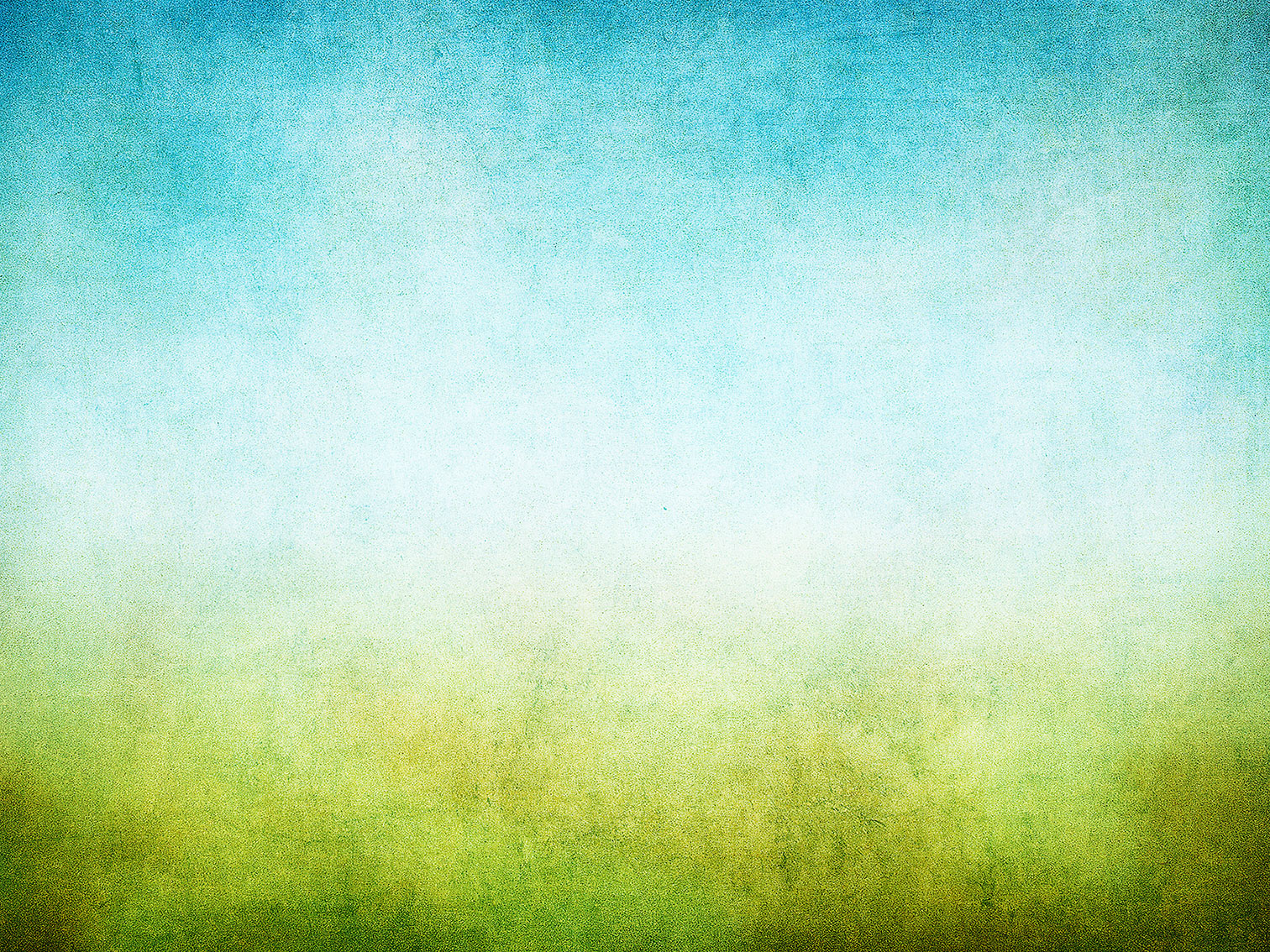 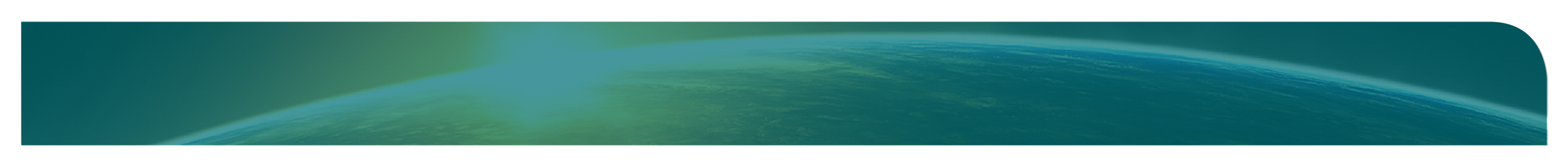 Third National Climate Assessment
Climate Change Impacts in the United Stateshttp://nca2014.globalchange.gov
#NCA2014
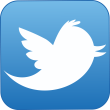 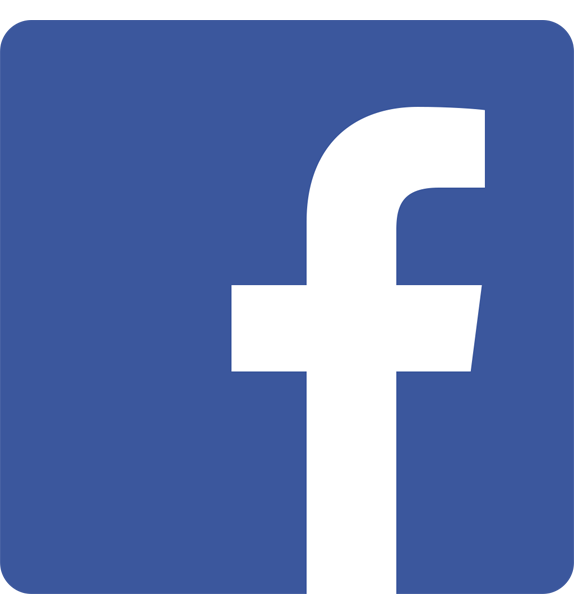 @usgcrp
facebook.com/usgcrp
Emily Therese Cloyd, ecloyd@usgcrp.gov
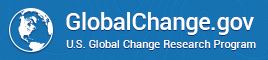